Αρτηριακή Πίεση
Βασικές έννοιες καρδιακής λειτουργίας
Καρδιακή συχνότητα: είναι ο ρυθμός καρδιακής λειτουργίας, δηλαδή ο αριθμός καρδιακών παλμών / λεπτό. Υπολογίζεται σε 60-70 παλμούς/λεπτό (μέσος όρος) σε φάση ηρεμίας, εμφανίζει όμως μεγάλες διακυμάνσεις ανάλογα με την ηλικία (αρκετά υψηλότερες σε παιδιά και βρέφη). 
   Σε ενήλικες: 
Τιμές >100 παλμούς / λεπτό = ταχυκαρδία
Τιμές <60 παλμούς / λεπτό = βραδυκαρδία
Όγκος παλμού (συστολικός όγκος αίματος): ο εξωθούμενος όγκος αίματος σε κάθε παλμό (περίπου 70 ml) σε κατάσταση ηρεμίας. 
Καρδιακή παροχή (κατά λεπτό όγκος αίματος / ΚΛΟΑ): είναι ο όγκος του αίματος που εξωθείται από την καρδιά μέσα σε ένα λεπτό. Υπολογίζεται πολλαπλασιάζοντας την καρδιακή συχνότητα (Μ.Ο. 70 παλμοί/λεπτό) Χ τον όγκο παλμού (70 ml αίματος) σε περίπου 5lt/λεπτό (σε κατάσταση ηρεμίας). Αυξάνεται σε πολύ μεγάλο βαθμό κατά την προσπάθεια (σε 20-25 lt) λόγω της αύξησης τόσο της συχνότητας όσο και του όγκου παλμού. Η διαφορά μεταξύ της τιμής ηρεμίας και της μεγίστης τιμής προσπάθειας ονομάζεται καρδιακή εφεδρεία.
Φλεβική επαναφορά: είναι η συνολική ποσότητα αίματος που επανέρχεται στην καρδιά (αρχικά στους κόλπους) μέσω των φλεβών (από την συστηματική και την πνευμονική κυκλοφορία). Καθορίζει το μέγεθος της διάτασης του μυοκαρδίου λίγο πριν την σύσπασή του (προφόρτιο) και επηρεάζει την καρδιακή παροχή: Αύξηση της φλεβικής επαναφοράς αυξάνει τον όγκο αίματος μέσα σε μία κοιλία και τη διάταση των μυϊκών ινών, οδηγώντας σε αυξημένη ένταση συστολής και επακόλουθα μεγαλύτερο όγκο παλμού, οδηγώντας σε τελική αύξηση της καρδιακής παροχής.
Αρτηριακή πίεση αίματος: είναι η δύναμη που ασκεί το εξωθούμενο από την καρδιά αίμα μέσα στις αρτηρίες πάνω στο τοίχωμά τους και παρουσιάζει διακυμάνσεις (αυξάνεται κατά τη συστολή διατείνοντας τις αρτηρίες) και ελαττώνεται κατά τη διαστολή (χάλαση των αρτηριών), εξαρτώμενη από τον όγκο του αίματος, αλλά και την ενδοτικότητα (διασταλτικότητα) του τοιχώματος.
Συστολική πίεση: είναι η μέγιστη τιμή της πίεσης μέσα στις αρτηρίες (κατά την εξώθηση του αίματος από τη συστελλόμενη καρδιά). Μέση τιμή ≈ 120 mmHg.
Διαστολική πίεση: είναι η ελάχιστη τιμή της αρτηριακής πίεσης (φάση καρδιακής διαστολής) κατά την οποία το αίμα προωθείται στα μικρά περιφερικά αγγεία. Μέση τιμή ≈ 80 mmHg.
Πίεση σφυγμού (ή παλμού): είναι η διαφορά μεταξύ συστολικής και διαστολικής πίεσης (≈ 40 mmHg). Γίνεται αντιληπτή ως σφυγμός κατά την ψηλάφηση των αρτηριών (κερκιδικής, καρωτίδος κ.ά.). Αυτό που ψηλαφάται είναι η διάταση του αρτηριακού τοιχώματος (κύμα πίεσης) κατά τη συστολή που οφείλεται στην αύξηση της τιμής σε σχέση με τη διαστολή (η οποία δεν γίνεται αισθητή).
Τοιχώματα αγγείων
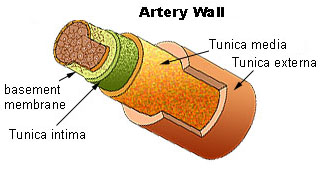 “Illu artery”, από Arcadian διαθέσιμο ως κοινό κτήμα
Διακρίνεται το παχύ αρτηριακό τοίχωμα με ύπαρξη και μυϊκού στρώματος που με την σύσπασή του επιτρέπει την κυκλοφορία του αίματος.
7
Βαλβίδες φλεβών
Η κυκλοφορία του αίματος στις φλέβες που έχουν λεπτό τοίχωμα (χωρίς μυϊκό στρώμα) γίνεται με τη βοήθεια της σύσπασης γειτονικών μυών που επιτρέπουν την ελεγχόμενη κίνηση του αίματος (μέσω βαλβίδων που ανοιγοκλείνουν).
“2114 Skeletal Muscle Vein Pump”, από CFCF διαθέσιμο με άδεια CC BY 3.0
8
Διάγραμμα διακύμανσης Α.Π. σε αρτηρίες διαφόρων μεγεθών
Tomás de Sousa Athayde e Noronha [CC BY-SA 3.0 (https://creativecommons.org/licenses/by-sa/3.0)]
9
Διακύμανση αρτηριακής πίεσης κατά τον καρδιακό κύκλο
Ανιόν σκέλος: Ταχεία αύξηση (ανάκροτο κύμα), φάση συστολής).
Κατιόν σκέλος: Βραδεία πτώση (δίκροτο κύμα), φάση διαστολής.
Icternol [CC BY-SA 4.0 (https://creativecommons.org/licenses/by-sa/4.0)]
10
Διάγραμμα συστολικής και διαστολικής πίεσης σε διάφορα αγγεία
120
Systolic pressure
100
80
Diastolic pressure
60
Systemic blood pressure (mm Hg)
CAPILLARIES
40
LARGE ARTERIES
VENULES
SMALL ARTERIES
SMALL VEINS
LARGE VEINS
VENA CAVA
ARTERIOLES
20
AORTA
0
Distance from left ventricle
11
Διάγραμμα συστολικής και διαστολικής πίεσης σε διάφορα αγγεία
Η ενδιάμεση γραμμή (μεταξύ συστολικής και διαστολικής) απεικονίζει την λεγόμενη «μέση αρτηριακή πίεση» = Διαστολική + 1/3 (συστολικής – διαστολικής).
OpenStax College [CC BY 3.0 (https://creativecommons.org/licenses/by/3.0)]
12
Ιατρικό σφυγμομανόμετρο
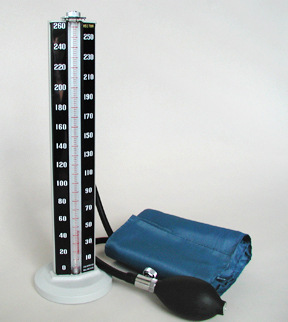 By Mvhayes at English Wikipedia - Transferred from en.wikipedia to Commons by Liftarn using CommonsHelper., Public Domain, https://commons.wikimedia.org/w/index.php?curid=12095836
13
Διάγραμμα Α.Π. (συστολικής και διαστολικής) κατά την μέτρησή της με πιεσόμετρο και ακουστικά (με χαρακτηριστική διακύμανση των ήχων στην κάτω τελευταία γραμμή)
Οι ήχοι αρχίζουν να ακούγονται μόλις η πίεση του αεροθαλάμου του πιεσόμετρου (cuff pressure) πέσει κάτω από την συστολική (πρώτος ήχος) ενώ παύουν να ακούγονται μόλις η πίεση του αεροθαλάμου πέσει κάτω από τη διαστολική (τελευταίος ήχος).
OpenStax College [CC BY 3.0 (https://creativecommons.org/licenses/by/3.0)]
14
Διάγραμμα των διακριτών (ξεχωριστών) διακυμάνσεων συστολικής και διαστολικής πίεσης σε διαφορετικά χρονικά διαστήματα: 10 λεπτά (2), 20 sec (3) και 2 sec (4)
ProfBondi [CC BY-SA 3.0 (https://creativecommons.org/licenses/by-sa/3.0)]
Στο πρώτο διάγραμμα (2) απεικονίζεται και η διακύμανση της μέσης (mean) αρτηριακής πίεσης [Διαστολική + 1/3 (Συστολικής – Διαστολικής)].
Στο τελευταίο διάγραμμα (4) δεν υπάρχουν ξεχωριστές διακυμάνσεις, γιατί ο χρόνος είναι ελάχιστος (2 sec) και βλέπουμε μόνο τις διαφορετικές τιμές συστολικής και διαστολικής σε δύο διαδοχικούς καρδιακούς κύκλους.
15